XI međužupanijska globe smotra održana 25.03.2015.
Smotru je organiziralo i provelo međužupanijsko Povjerenstvo za provedbu smotre u sastavu:
1. Latinka Križnik, ravnateljica Škole - predsjednica 
2. Marinela Labaš, prof., voditeljica međužupanijskog GLOBE centra-tajnica
3. Ira Beck, prof. mentor- član, Škola za med. Sestre Vrapče 
4. Jelka Škoton prof. mentor – član, Škola za med.sestre Vrapče
 
Smotru je vrednovalo međužupanijsko Ocjenjivačko povjerenstvo u sastavu:
1. Mirjana Krpan, prof., mentor-voditelj (Ženska opća gimnazija Družbe sestara milosrdnica s pravom javnosti, Zagreb)
2. Ira Beck, prof., mentor-voditelj GLOBE programa (Škola za medicinske sestre Vrapče)
3. Dubravka Rušnov, mentor-voditelj GLOBE programa (OŠ Horvati, Zagreb)
REZULTATI XI MEĐUŽUPANIJSKE GLOBE SMOTRE
NA SMOTRI JE PREZENTIRAN RAD GLOBE GRUPE U PERIODU OD 1.03.2014. DO 01.03.2015.
RAD GLOBE GRUPE NAŠE ŠKOLE PREZENTIRALI SU:
R.VRANEKOVIĆ V b,
K.LOŽNJAK II a, 
A.SELAK I c 
(mentorice: M.Labaš, prof., I.Beck, prof., J.Škoton,prof.)
REZULTATI MŽ GLOBE CENTRA ZAGREB OBJEDINIT ĆE SE S REZULTATIMA MŽ GLOBE CENTARA LABIN, ZADAR, SLAVONSKI BROD, DARUVAR, KARLOVAC I KONJŠĆINA
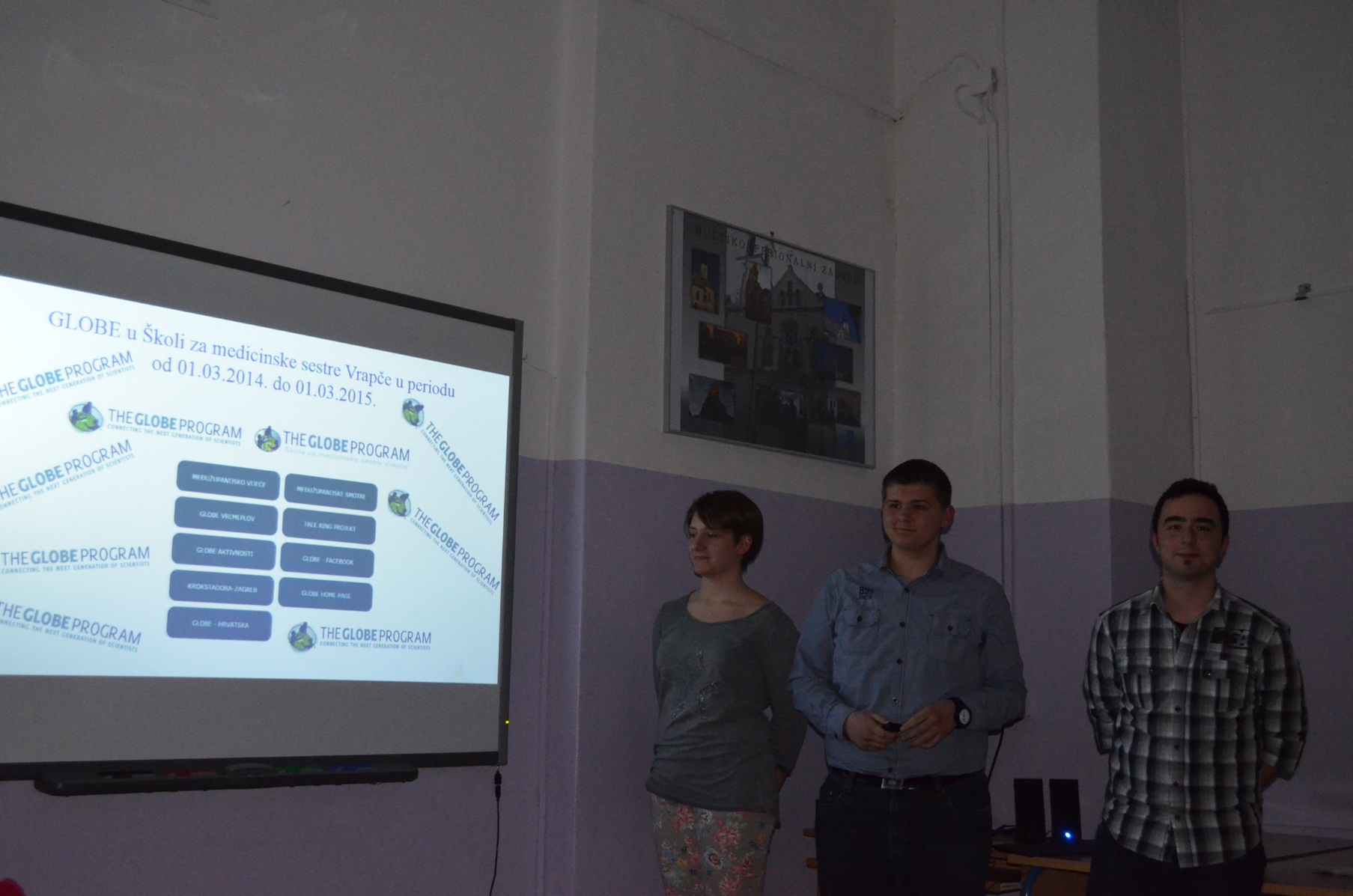 Učenice II gimnazije s mentoricom J.Aničić na Smotri su prezentirale rad od ideje do realizacije videa
„Green Nature by 3.e II.gimnazija Zagreb, Croatia” s kojim je njihov razred pobijedio na natječaju 
„Moje ideje za bolju Europu”. Čuli smo također dojmove o nagradnom putu cijelog razreda u 
Strasbourg gdje su osim razgleda grada posjetili EU parlament,
družili se s vršnjacima iz ostalih država EU te zajedno s njima učili o funkcioniranju EU!
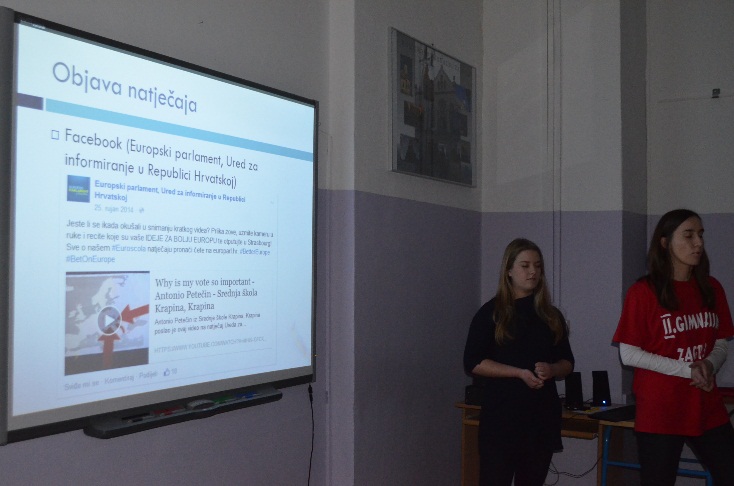 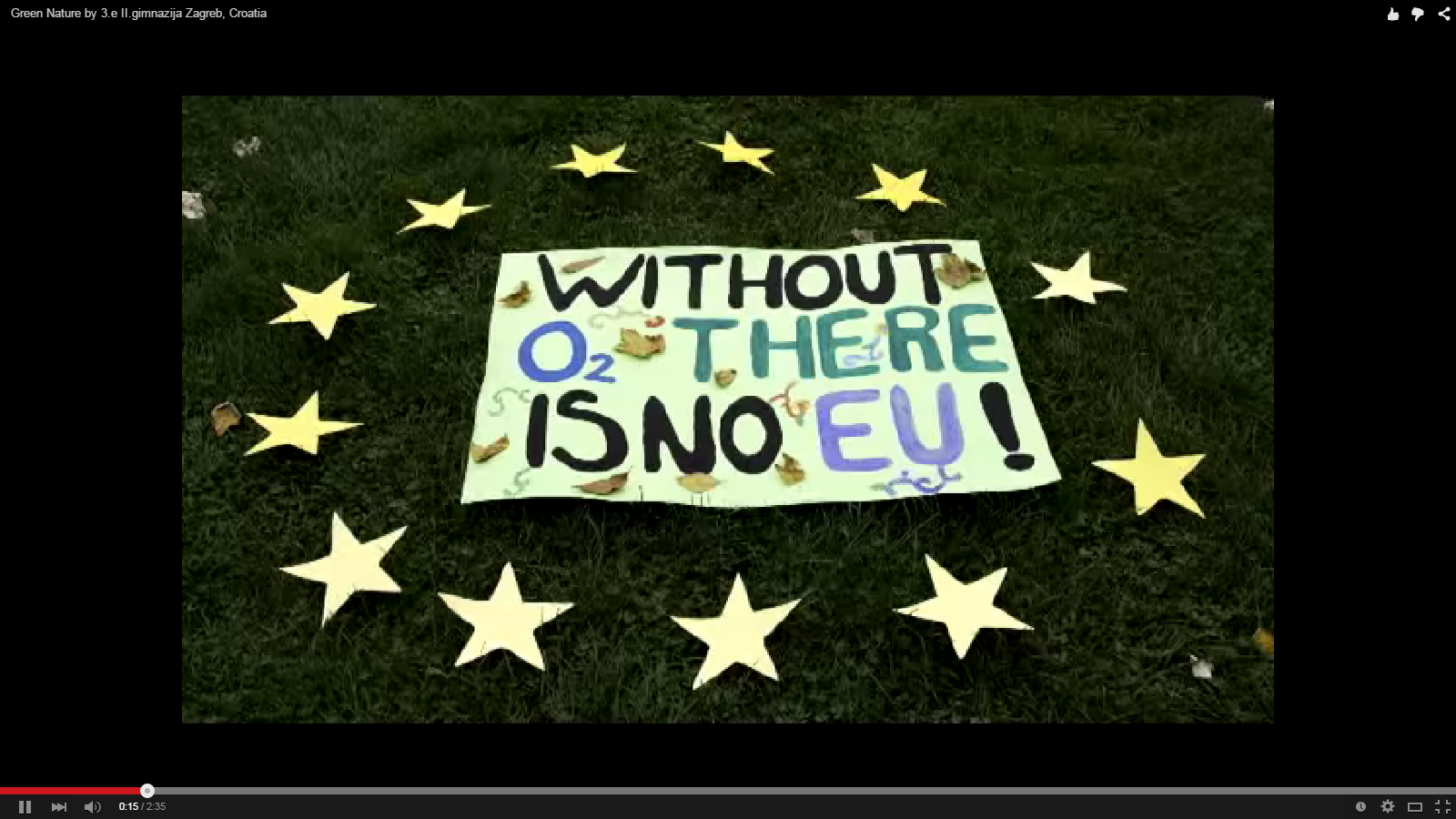 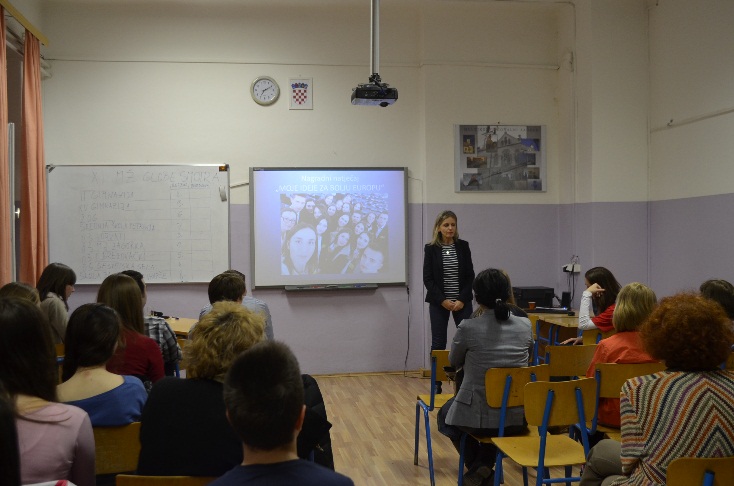 https://www.youtube.com/watch?v=j5OdhzRX2To&feature=share&fb_ref=share